Refinement TypesforTypeScript
Panagiotis Vekris       Benjamin Cosman       Ranjit Jhala
University of California, San Diego
PLDI’16
Thursday, June 16
Extensible static analyses for modern scripting languages
2
[Speaker Notes: Today I’ll be talking about how to create “extensible static analyses for modern scripting languages“]
Extensible static analyses for modern scripting languages
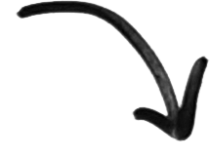 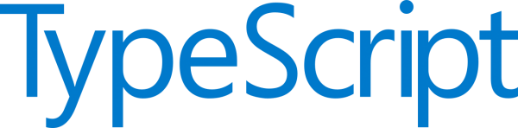 Wide scale
PL Interest
Higher Order Functions
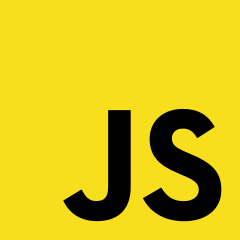 Looks like
Object Oriented
Compiles to
Optionally Typed
Generics
3
[Speaker Notes: The language that we focus on is TypeScript,

A widely used language that looks a lot like and compiles down to JS

But that also has a number of interesting features from a programming language point of view:
HO functions
OO
A sophiscticated type system 
and so on]
Extensible static analyses for modern scripting languages
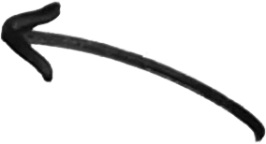 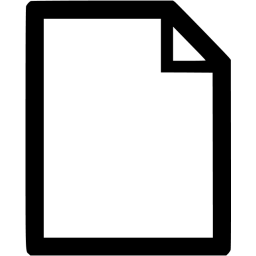 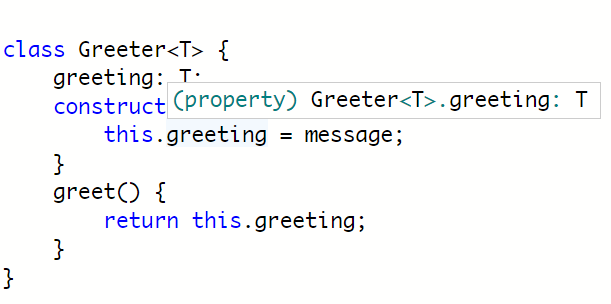 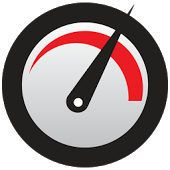 TS
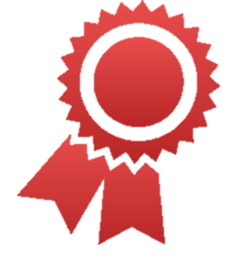 No runtime overhead
Documentation
Verification
4
[Speaker Notes: This is a static analysis system in the sense that 
Verifies programs against certain specifications 
These type specification can be used as documentation
And does not incur a runtime overhead as it runs at compile time]
Extensible static analyses for modern scripting languages
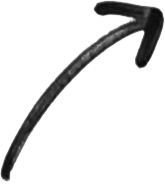 Fixed type tests
typeof x === 'string'
x === null
User specified invariants
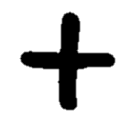 assert (shape.tag & Circle)
assert (user.auth())
assert (i < a.length)
5
[Speaker Notes: We are interested in developing a tool that:
Not only handles a fixed set of type related tests,
But also allows us to express:
User specified type tests,
Security properties
And general value related checks]
Example
Compute the index of the minimum element of an array
6
[Speaker Notes: To make these goals more concrete, lets see an example 

Suppose we need to compute the index of the minimum element of an array]
function reduce(a, f, x) { 
  var res = x;
  for (var i = 0; i < a.length; i++) 
    res = f(res, a[i], i); 
  return res;
}
reduce folds over the elements of an array
7
[Speaker Notes: One way to do this is to write an auxiliary function reduce that

Folds over the elements of an array a

Applying function f on each iteration

And using a variable res as accumulator]
function reduce(a, f, x) { 
  var res = x;
  for (var i = 0; i < a.length; i++) 
    res = f(res, a[i], i); 
  return res;
}

function minIndex(a) {
  if (a.length <= 0) return -1; 
  function step(min, cur, i) { 
    return cur < a [ min ] ? i : min; 
  } 
  return reduce(a, step, 0);
}
Calls reduce with an appropriate step function and initialization
8
[Speaker Notes: …
Note how step compares the 
Currently accessed element with
The element that has been computed as minimum]
Example
Compute the index of the minimum element of an array
Verification goal
Prove that all array accesses are within bounds
9
[Speaker Notes: Now imagine we also want to guarantee that all array …]
function reduce(a, f, x) { 
  var res = x;
  for (var i = 0; i < a.length; i++) 
    res = f(res, a[i], i); 
  return res;
}

function minIndex(a) {
  if (a.length <= 0) return -1; 
  function step(min, cur, i) { 
    return cur < a [ min ] ? i : min; 
  } 
  return reduce(a, step, 0);
}
Array bounds analysis:
0 ≤ min < len a
10
function reduce(a, f, x) { 
  var res = x;
  for (var i = 0; i < a.length; i++) 
    res = f(res, a[i], i); 
  return res;
}

function minIndex(a) {
  if (a.length <= 0) return -1; 
  function step(min, cur, i) { 
    return cur < a [ min ] ? i : min; 
  } 
  return reduce(a, step, 0);
}
Array bounds analysis:
0 ≤ min < len a
Constraint between two values
11
function reduce(a, f, x) { 
  var res = x;
  for (var i = 0; i < a.length; i++) 
    res = f(res, a[i], i); 
  return res;
}

function minIndex(a) {
  if (a.length <= 0) return -1; 
  function step(min, cur, i) { 
    return cur < a [ min ] ? i : min; 
  } 
  return reduce(a, step, 0);
}
Array bounds analysis:
0 ≤ min < len a
Constraint between two values
Constraint between value and closure
12
[Speaker Notes: An array bounds analysis would require that min is between 0 and the length of array a 

Which is a relational constraint between two values

Min’s scope however is limited to the closure step

So once outside the scope of “step” the constraint becomes one between a value and a closure]
Constraint carries over through call to function parameters
function reduce(a, f, x) { 
  var res = x;
  for (var i = 0; i < a.length; i++) 
    res = f(res, a[i], i); 
  return res;
}

function minIndex(a) {
  if (a.length <= 0) return -1; 
  function step(min, cur, i) { 
    return cur < a [ min ] ? i : min; 
  } 
  return reduce(a, step, 0);
}
Constraint between value and closure
13
[Speaker Notes: The last line of “minIndex” calls “reduce” so the constraint carries over through the call to the parameters of reduce]
Constraint carries over through call to function parameters
function reduce(a, f, x) { 
  var res = x;
  for (var i = 0; i < a.length; i++) 
    res = f(res, a[i], i); 
  return res;
}
Constraint checked
on invocation
Problem
To check array access we must track 
relations between closures and values
Solution
Refinement types
14
[Speaker Notes: And the solution we have used in our approach are refinement types]
Refinement Types
{ v: b | p }
Value variable
Logical predicate
Base type
“Set of values v of type b such that formula p is true”
E.g.: { v: number | 0 ≤ v  v < len a }
“Set of valid indexes for an array a”
15
[Speaker Notes: A Refinement Type is base typed b decorated with a logical predicate p

V is the Value variable that corresponds to the value of the set we are describing

We read this type as the “set of values v …”

An example would be the set of valid indexes for an array a.]
How can we type reduce?
function reduce(a, f, x) { ... }
TypeScript type
Acc
function reduce<A,B>(a: A[ ], f: (B, A, number) => B, x: B): B { ... }
Accepts Acc
Returns Acc
Basic typing offers some guarantees
16
[Speaker Notes: With this in mind how can we assign a type to the reduce function from earlier?

The first step would be to assign a typescript type.

Reduce takes in an array a, a step function f, an accumulator x and

Basic typing already gives us some guarantees: function f takes in a parameter of the type of the accumulator and returns the same type.]
How can we type reduce?
function reduce(a, f, x) { ... }
TypeScript type
function reduce<A,B>(a: A[ ], f: (B, A, number) => B, x: B): B { ... }
Does not capture: 
“valid index of a”
a
Basic typing offers some guarantees
but not value related ones
17
[Speaker Notes: But cannot capture value related guarantees like the fact that the 3rd argument of f is a valid index of a.]
How can we type reduce to account for valid indexes?
function reduce(a, f, x) { ... }
TypeScript type
function reduce<A,B>(a: A[ ], f: (B, A, number) => B, x: B): B { ... }
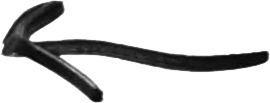 Refinement type
function reduce<A,B>(a: A[ ], f: (B, A, idx<a>) => B, x: B): B { ... }
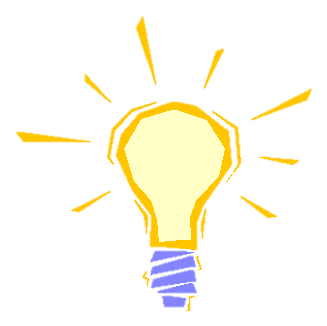 type idx<a> = { v: number | 0 ≤ v  v < len a }
18
How can we type reduce to account for valid indexes?
function reduce(a, f, x) { ... }
TypeScript type
function reduce<A,B>(a: A[ ], f: (B, A, number) => B, x: B): B { ... }
Refinement type
function reduce<A,B>(a: A[ ], f: (B, A, idx<a>) => B, x: B): B { ... }
Captures the relation between closure and value
19
Our contribution
Design a refinement type system for TypeScript
20
21
[Speaker Notes: In designing this system we faced several challenges and had to either reuse solutions from the literature or provide new ones.

The main challenges one faces in this setting are:

variables being reassigned
Objects being mutated
Functions with overloaded behavior and
Adding a big burden to the user in terms of annotations]
22
23
Assignments
while (i < n) { i++; }
24
What is the type of i?
function reduce(a, f, x) {
    var r = x;
    var i = 0;
    while (i < a.length) { 
        r = f(r, a[i], i); 
        i = i + 1;
    } 
    return r;
}
function reduce(a, f, x) {
  var r = x;
  for (var i = 0; i < a.length; i++)
    r = f(r, a[i], i); 
  return r;
}
+
+
-
-
+
+
+
25
[Speaker Notes: Lets reuse the reduce example from earlier. 

To typecheck this function we need to be able to assign a type to its subexpressions

So lets see what type we can assign to variable i.

To make things easier lets first expand the for loop into a while loop]
What is the type of i?
function reduce(a, f, x) {
    var r = x;
    var i = 0;
    while (i < a.length) { 
        r = f(r, a[i], i); 
        i = i + 1;
    } 
    return r; 
}
Types for i
i1: { number | v = 0 }
26
What is the type of i?
function reduce(a, f, x) {
    var r = x;
    var i = 0;
    while (i < a.length) { 
        r = f(r, a[i], i); 
        i = i + 1;
    } 
    return r; 
}
Types for i
i1: { number | v = 0 }
i2: { number | 0 ≤ v ≤ len a }
27
What is the type of i?
function reduce(a, f, x) {
    var r = x;
    var i = 0;
    while (i < a.length) { 
        r = f(r, a[i], i); 
        i = i + 1;
    } 
    return r; 
}
Types for i
i1: { number | v = 0 }
i2: { number | 0 ≤ v ≤ len a }
i3: { number | v = i + 1 }
28
What is the type of i?
function reduce(a, f, x) {
    var r = x;
    var i = 0;
    while (i < a.length) { 
        r = f(r, a[i], i); 
        i = i + 1;
    } // i
    return r; 
}
Types for i
i1: { number | v = 0 }
i2: { number | 0 ≤ v ≤ len a }
i3: { number | v = i + 1 }
i1: { number | v = len a }
29
What is the type of i?
Νo single type for i
function reduce(a, f, x) {
    var r = x;
    var i = 0;
    while (i < a.length) { 
        r = f(r, a[i], i); 
        i = i + 1;
    } // i
    return r; 
}
Types for i
i1: { number | v = 0 }
i2: { number | 0 ≤ v ≤ len a }
i3: { number | v = i + 1 }
i1: { number | v = len a }
30
Νο single type for i
Joining types of i causes loss of precision
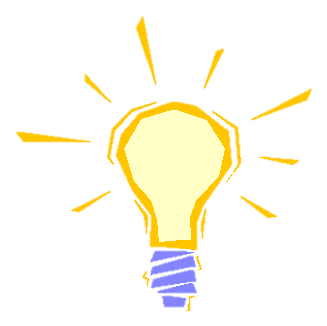 Use different versions of i
31
Νο single type for i
Joining types of i causes loss of precision
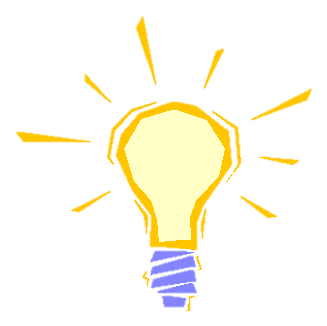 Use different versions of i
32
Use different versions of i
function reduce(a, f, x) {
    var r = x;
    var i = 0;
    while (i < a.length) { 
        r = f(r, a[i], i); 
        i = i + 1;
    } // i
    return r; 
}
Types for i
i1: { number | v = 0 }
i2: { number | 0 ≤ v ≤ len a }
i3: { number | v = i + 1 }
i1: { number | v = len a }
33
[Speaker Notes: We can use different versions of i for each color that we used earlier.

So now we no longer need the coloring.]
Use different versions of i
function reduce(a, f, x) {
    var r = x;
    var i1 = 0;
    while (i2 < a.length) { 
        r = f(r, a[i2], i2); 
        i3 = i2 + 1;
    } // i4
    return r; 
}
Types for i1-i4
i1: { number | v = 0 }
i2: { number | 0 ≤ v ≤ len a }
i3: { number | v = i2 + 1 }
i1: { number | v = len a }
34
Static Single Assignment (SSA)
Use different versions of i
Each version of i has a single precise type & gets assigned once
function reduce(a, f, x) {
    var r = x;
    var i1 = 0;
    while (i2 < a.length) { 
        r = f(r, a[i2], i2); 
        i3 = i2 + 1;
    } // i4
    return r; 
}
Types for i1-i4
i1: { number | v = 0 }
i2: { number | 0 ≤ v ≤ len a }
i3: { number | v = i2 + 1 }
i4: { number | v = len a }
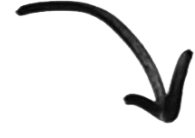 How do we check these types?
35
[Speaker Notes: Each version has a precise type and gets assigned once.

But this transformation is quite well-known from the compiler’s literature and is called Static Single Assignment form (SSA for short)

So what remains now is to convince ourselves that the typing on the right respects the constraints imposed by the program]
Reminder
Assignment
x = e
generates subtyping constraint
Type(e) <: Type(x)
36
[Speaker Notes: In program analysis assignments usually generate some kind of constraint

In particular, an assignment of the form: x = e, generates a constraint …]
Subtyping Constraints
function reduce(a, f, x) {
    var r = x;
    var i1 = 0;
    while (i2 < a.length) { 
        r = f(r, a[i2], i2); 
        i3 = i2 + 1;
    } // i4
    return r; 
}
Generated constraints
Type(0)
Type(i1)
<:
37
[Speaker Notes: With that in mind]
Subtyping Constraints
i: loop induction variable
i2 = φ(i1,i3)
function reduce(a, f, x) {
    var r = x;
    var i1 = 0;
    while (i2 < a.length) { 
        r = f(r, a[i2], i2); 
        i3 = i2 + 1;
    } // i4
    return r; 
}
Generated constraints
Type(0)
Type(i1)
<:
Type(i1)
Type(i2)
<:
38
[Speaker Notes: Moving on, we notice that there is no explicit assignment to i2. 

This is because i is a loop induction variable and i2 is the phi variable that corresponds to it, so it gathers values from before the loop and at the end of the loop body (from i1 and i3 respectively)]
Subtyping Constraints
i: loop induction variable
i2 = φ(i1,i3)
function reduce(a, f, x) {
    var r = x;
    var i1 = 0;
    while (i2 < a.length) { 
        r = f(r, a[i2], i2); 
        i3 = i2 + 1;
    } // i4
    return r; 
}
Loop condition
i2 < len a
Generated constraints
Type(0)
Type(i1)
<:
Type(i1)
Type(i2)
<:
loop_cond
Type(i3)
Type(i2)
⊢
<:
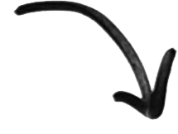 Path Sensitivity
39
[Speaker Notes: Similarly the type for i3 is also a subtype for the type of i2, but note here that the last constraint is guarded by a loop condition predicate, which encodes path sensitivity.]
Subtyping Constraints
function reduce(a, f, x) {
    var r = x;
    var i1 = 0;
    while (i2 < a.length) { 
        r = f(r, a[i2], i2); 
        i3 = i2 + 1;
    } // i4
    return r; 
}
Loop condition
i2 < len a
Generated constraints
Type(0)
Type(i1)
<:
Type(i1)
Type(i2)
<:
loop_cond
Type(i3)
Type(i2)
⊢
<:
loop_cond
Type(i3)
⊢
Type(i2 + 1)
<:
40
Subtyping Constraints
function reduce(a, f, x) {
    var r = x;
    var i1 = 0;
    while (i2 < a.length) { 
        r = f(r, a[i2], i2); 
        i3 = i2 + 1;
    } // i4
    return r; 
}
Safe Array Access
Loop condition
i2 < len a
Generated constraints
Type(0)
Type(i1)
<:
Type(i1)
Type(i2)
<:
loop_cond
Type(i3)
Type(i2)
⊢
<:
loop_cond
Type(i3)
⊢
Type(i2 + 1)
<:
loop_cond
idx<a>
⊢
Type(i2)
<:
41
Subtyping Constraints
i1: { number | v = 0 }
i2: { number | 0 ≤ v ≤ len a }
i3: { number | v = i2 + 1 }
i4: { number | v = len a }
Loop condition
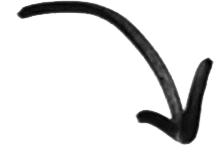 i2 < len a
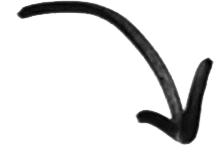 Substitute
Generated constraints
Type(0)
Type(i1)
<:
Type(i1)
Type(i2)
<:
loop_cond
Type(i3)
Type(i2)
⊢
<:
loop_cond
Type(i3)
⊢
Type(i2 + 1)
<:
loop_cond
idx<a>
⊢
Type(i2)
<:
42
Subtyping Constraints
After substitution
{ num |         v = 0 } <: { num |         v = 0 }
{ num |         v = 0 } <: { num | 0 ≤ v ≤ len a }
i2 < len a ⊢ { num |     v = i2 + 1 } <: { num | 0 ≤ v ≤ len a }
i2 < len a ⊢ { num |     v = i2 + 1 } <: { num |     v = i2 + 1 }
i2 < len a ⊢ { num | 0 ≤ v ≤ len a } <: { num | 0 ≤ v < len a }
43
Subtyping Constraints
Convert to logical implications
Solved via SMT
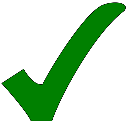 ⇒
{ num |         v = 0 } <: { num |         v = 0 }
⇒
{ num |         v = 0 } <: { num | 0 ≤ v ≤ len a }
⇒
⇒
i2 < len a ⊢ { num  |    v = i2 + 1 } <: { num | 0 ≤ v ≤ len a }
⇒
⇒
i2 < len a ⊢ { num |     v = i2 + 1 } <: { nu m |    v = i2 + 1 }
⇒
⇒
i2 < len a ⊢ { num | 0 ≤ v ≤ len a } <: { num | 0 ≤ v < len a }
44
[Speaker Notes: We won’t go into details as to:
How these constraint systems are solved, or
How we can infer loop invariants 

More details can be found in refinement type literature]
45
Mutability
  var x = { f: 1 };
  x.f = 2;
46
Why is the access a[i] safe?
function reduce(a, f, x) {
  var res = x;
  for (var i = 0; i < a.length; i++)
    res = f(res, a[i], i);
  return res;
}
2
3
1
4
i is initialized to 0
i is bounded by a’s length
i increases only 
Length of a does not mutate in loop
47
What if array’s length mutates in loop?
Check becomes stale
function reduce(a, f, x) {
  var res = x;
  for (var i = 0; i < a.length; i++) {
    a.pop();
    res = f(res, a[i], i);
  }
  return res;
}
Silently
updates
a.length
Unsafe access!
interface Array<T> { 
  /** 
   *  Removes the last element from an array and returns it.
   */ 
  pop(): T: 
}
lib.d.ts
48
Problem: stale checks break value reasoning
Check becomes stale
function reduce(a, f, x) {
  var res = x;
  for (var i = 0; i < a.length; i++) {
    a.pop();
    res = f(res, a[i], i);
  }
  return res;
}
Silently
updates
a.length
Unsafe access!
interface Array<T> { 
  /** 
   *  Removes the last element from an array and returns it.
   */ 
  pop(): T: 
}
lib.d.ts
49
[Speaker Notes: So the problem here is that stale checks break value reasoning]
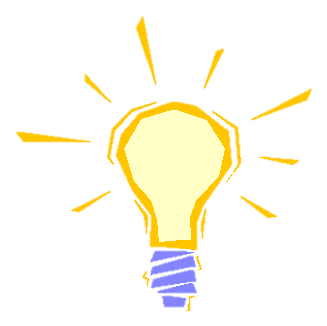 Extend type system to enforce immutability constraints
50
[Speaker Notes: So to avoid situations like this, we have extended our type system to enforce …]
Literature in Object & Reference Immutability
M. Tschantz and M. D. Ernst. Javari: Adding reference immutability to Java.OOPSLA, 2005.
Y. Zibin, A. Potanin, M. Ali, S. Artzi, A. Kiezun, and M. D. Ernst. Object and Reference Immutability using Java Generics. ESEC/FSE, 2007.
Y. Zibin, A. Potanin, P. Li, M. Ali, and M. D. Ernst. Ownership and Immutability in Generic Java. OOPSLA, 2010.
C. S. Gordon, M. J. Parkinson, J. Parsons, A. Bromfield, and J. Duffy. Uniqueness & Reference Immutability for Safe Parallelism. OOPSLA, 2012.
C. S. Gordon, M. D. Ernst, and D. Grossman. Rely-Guarantee References for Refinement Types over Aliased Mutable Data. PLDI, 2013.
F. Militão, J. Aldrich, and L. Caires. Rely-Guarantee Protocols. ECOOP, 2014.
51
[Speaker Notes: There is a long line of research in guaranteeing immutability from simple type system extensions to rely-guarantee protocols]
Literature in Object & Reference Immutability
M. Tschantz and M. D. Ernst. Javari: Adding reference immutability to Java.OOPSLA, 2005.
Y. Zibin, A. Potanin, M. Ali, S. Artzi, A. Kiezun, and M. D. Ernst. Object and Reference Immutability using Java Generics. ESEC/FSE, 2007.
Simple extension to type system 
Encoded in base types – refinements leverage immutability guarantees
52
[Speaker Notes: For our system we chose to employ Immutability Generic Java, since it

Is a relatively simple extension to our type system 
Works at the base type level and the refinement reasoning can leverage the immutability guarantees]
Immutability Generic Java [Zibin’07]
Mutability as
type parameter
function reduce<A,B>(a: Array<Immutable,A>,
                     f: (B,A,idx<a>) => B,
                     x: B): B { 
  var res = x;
  for (let i = 0; i < a.length; i++)
    res = f(res, a[i], i);
  return res; 
}
Only immutable portions in refinement
ReadOnly
Immutable
Mutable
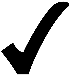 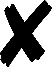 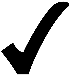 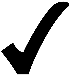 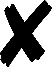 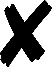 53
[Speaker Notes: Mutability gets encoded as a type parameter

Mutability modifiers form an type hierarchy and 

Denote what modifying permission the current or other references have on the referenced object.

Crucially, we only allow immutable portions to reside in refinements.]
Immutability Generic Java [Zibin’07]
function reduce<A,B>(a: Array<Immutable,A>,
                     f: (B,A,idx<a>) => B,
                     x: B): B { 
  var res = x;
  for (let i = 0; i < a.length; i++) {
    a.pop();
    res = f(res, a[i], i);
  }
  return res; 
}
Call to pop is flagged as an error,
because pop may only be 
applied to Mutable receivers
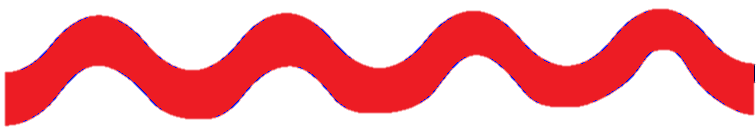 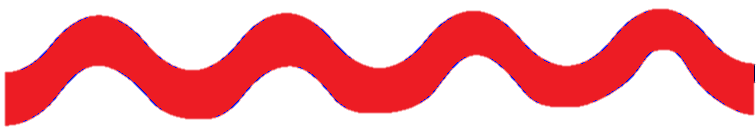 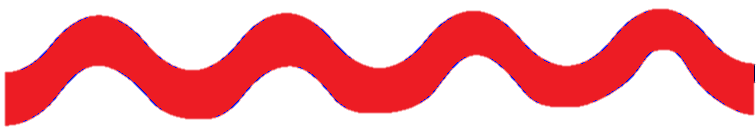 interface Array<M extends ReadOnly, T> { 
  /** 
   * Removes the last element from an array and returns it. 
   */ 
  /*@ Mutable */ pop(): T;
}
lib-IGJ.d.ts
54
[Speaker Notes: So lets see what happens in the version that calls pop on a before accessing the index i.

We modify our array spec so that pop may only be applied on mutable receivers 

and hence the call to pop will be flagged as an error.]
55
Value Based
Overloading
foo(x: number): number
foo(x: boolean): boolean
56
Value Based Overloading
Function reflects upon and behaves according to types of its arguments
function $reduce(a, f, x?) {
  if (arguments.length === 3)
    return reduce(a, f, x); 
  else 
    return reduce(a.slice(1), f, a[0]); 
}
1st behavior – 3 args:
x is of type B
2nd behavior – 2 args:
x is of type undefined
<A>  (a: A[]+, f: (A,A,idx<a>) => A      ): A
<A,B>(a: A[] , f: (B,A,idx<a>) => B, x: B): B
57
[Speaker Notes: Here a function can reflect upon and behaves according to the types of its arguments]
Value Based Overloading
Function reflects upon and behaves according to types of its arguments
Q1: What makes it challenging?
Q2: How pervasive is it?
58
Q1: What makes it challenging?
function $reduce(a, f, x?) {
  if (arguments.length === 3)
    return reduce(a, f, x); 
  else 
    return reduce(a.slice(1), f, a[0]); 
}
Type Analysis
(base types)
Value Analysis
(refinements)
Refinements use invariants established by base types
E.g. tracking the .length access requires arguments to be array
Type reasoning requires tracking logical relationships
E.g. base type of x depends on the value of arguments.length
Circular dependency complicates formal reasoning & implementation
59
[Speaker Notes: To answer the first question we need to keep in mind that the analysis we’ve been talking about so far contain two parts:

A type analysis part that deals with the base types, and
A value analysis part that is expressed through the refinements

This circular dependency may complicate formal reasoning and implementation]
Q2: How pervasive is it?
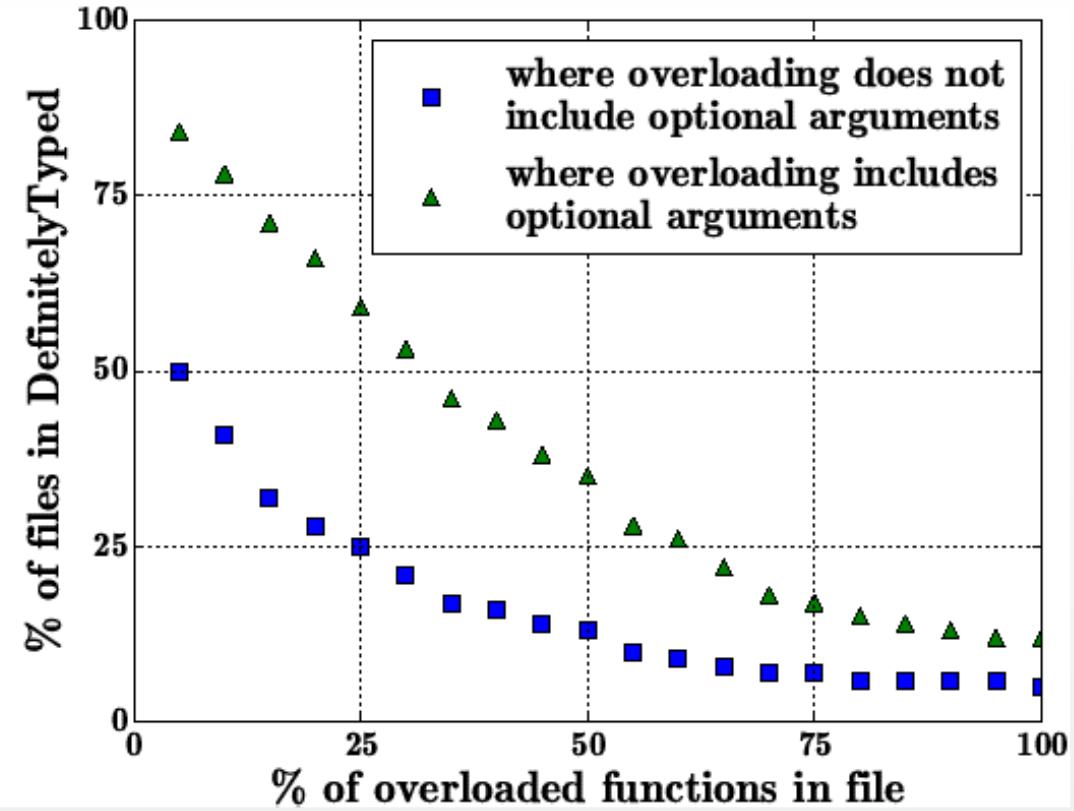 Study set: 
DefinitelyTyped: The repository for high quality TypeScript type definitions http://definitelytyped.org/
60
[Speaker Notes: This graph shows how many files that had overloaded functions. The upper line is including optional arguments as overloaded cases.

One take away from this is that in a quarter of the files 25 of the functions were overloaded – which is a 60% if we include optional arguments.]
How do we check overloaded functions?
Two-Phased Typing [ECOOP’15]
function $reduce<A>  (a: A[]+, f: (A,A,idx<a>) => A      ): A
function $reduce<A,B>(a: A[] , f: (B,A,idx<a>) => B, x: B): B
function $reduce(a, f, x?) {
  if (arguments.length === 3)
    return reduce(a, f, x); 
  else 
    return reduce(a.slice(1), f, a[0]); 
}
function $reduce<A>(a: A[]+, f: (A,A,idx<a>) => A): A {
  if (arguments.length === 3)
    return reduce(a, f, x); 
  else 
    return reduce(a.slice(1), f, a[0]); 
}
function $reduce<A,B>(a: A[] , f: (B,A,idx<a>) => B, x: B): B {
  if (arguments.length === 3)
    return reduce(a, f, x); 
  else 
    return reduce(a.slice(1), f, a[0]); 
}
Phase 1a. Make clones of body for each overload
61
[Speaker Notes: We use a technique called “Two-Phased Typing” that we presented at ECOOP last year.

We start with an overloaded function and make clones of the body for each one of the overloads]
How do we check overloaded functions?
Two-Phased Typing [ECOOP’15]
function $reduce#1<A>(a: A[]+, f: (A,A,idx<a>) => A): A {
  if (arguments.length === 3)
    return reduce(a, f, x); 
  else 
    return reduce(a.slice(1), f, a[0]); 
}
Error: expecting type A, passed x of type undefined
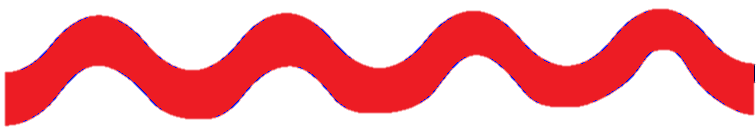 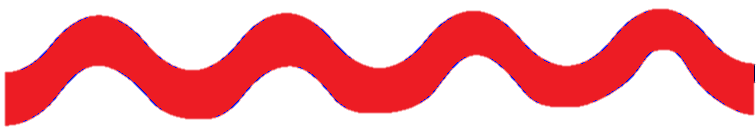 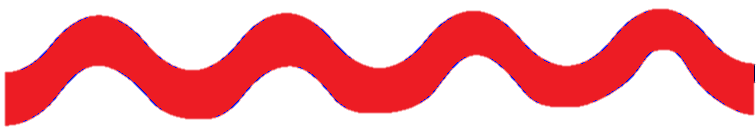 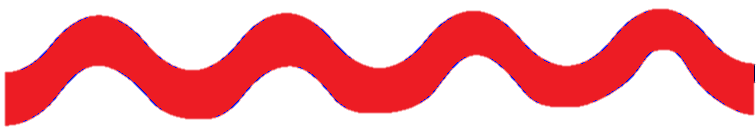 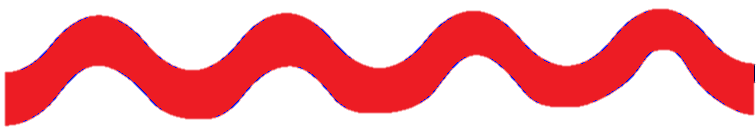 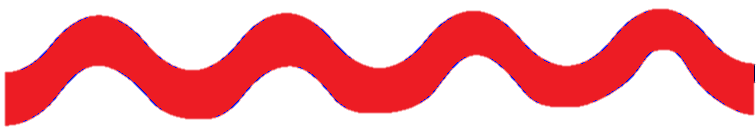 Value- and path-insensitive type-checking
Phase 1b. Check body under clone signature
62
[Speaker Notes: Then we check each body under it’s clone signature
At certain cases checking will fail due to]
How do we check overloaded functions?
Two-Phased Typing [ECOOP’15]
function $reduce#1<A>(a: A[]+, f: (A,A,idx<a>) => A): A {
  if (arguments.length === 3)
    return assert(false );
  else 
    return reduce(a.slice(1), f, a[0]); 
}
Replace errors with assert(false), trusting they are indeed dead-code
Phase 1b. Check body under clone signature
63
How do we check overloaded functions?
Two-Phased Typing [ECOOP’15]
function $reduce#1<A>(a: A[]+, f: (A,A,idx<a>) => A): A {
  if (arguments.length === 3)
    return assert(false );
  else 
    return reduce(a.slice(1), f, a[0]); 
}
Signature implies: arguments.length = 2
Condition makes branch’s environment inconsistent
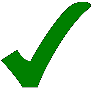 Prove dead-code with flow- and path-sensitive analysis
Phase 2. Refinement Type Checking
64
[Speaker Notes: In the second phase we perform refinement checking,

where thanks to flow and path-sensitivity, we can prove that we indeed have dead code]
Also in the paper…
Scaling to TypeScript
Type features
Object literal types
Interface types
Primitive types
Unsound features
Undefined & null types
Co- & Contra-variant subtyping
Unchecked overloads
any type
Array support
Flexible object initialization
Internal: Constructors
External: Unique references
Formal Results
Refinement type safety for core language
65
Experimental Evaluation
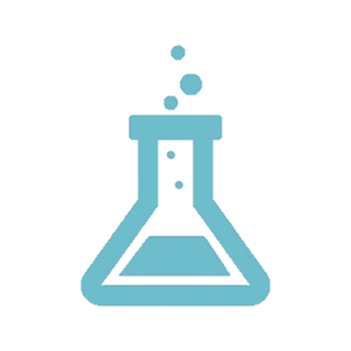 66
Benchmark suite
67
[Speaker Notes: We start off with a brief description of our benchmark suite. 

This includes…]
Benchmark suite
Octane
NavierStokes: 2D fluid motion simulator
Splay: splay tree implementation
Richards: OS kernel simulator
Raytrace: ray trace renderer
68
[Speaker Notes: Some tests taken from Google’s Octane benchmark suite, including navier-stokes, Richards, splay and raytrace]
Benchmark suite
Octane
NavierStokes: 2D fluid motion simulator
Splay: splay tree implementation
Richards: OS kernel simulator
Raytrace: ray trace renderer
Transducers
Composable algorithmic transformations
69
[Speaker Notes: Transducers, a composable algorithmic transformations library]
Benchmark suite
Octane
NavierStokes: 2D fluid motion simulator
Splay: splay tree implementation
Richards: OS kernel simulator
Raytrace: ray trace renderer
Transducers
Composable algorithmic transformations
D3: A JavaScript visualization library
Array operations
70
[Speaker Notes: Part of the D3 module that manipulates arrays]
Benchmark suite
Octane
NavierStokes: 2D fluid motion simulator
Splay: splay tree implementation
Richards: OS kernel simulator
Raytrace: ray trace renderer
Transducers
Composable algorithmic transformations
D3: A JavaScript visualization library
Array operations
Microsoft’s TypeScript compiler
Parts of core.ts and checker.ts
71
[Speaker Notes: And parts of the typescript compiler]
Annotation Overhead
*
* Programs need to be fully typed – no any type in signatures
72
Performance
More than 100 static array access sites with dynamically computed indexes
73
[Speaker Notes: Most tests took less than a minute

Navier stokes: about 8 mins]
Properties Tested
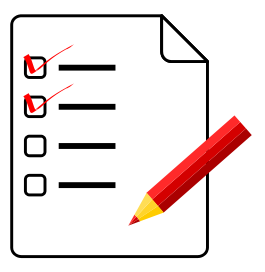 Property accesses
Array bounds checks
Overloads
Safe Downcasts
Class based
Ad hoc type hierarchies
User specified value properties. E.g. a function:
returns a positive number
accepts non-empty arrays
Safe Downcasts
Ad hoc type hierarchies
Example taken from:
TypeScript compiler - v1.0.1.0 - src/compiler/types.ts
74
[Speaker Notes: The properties that we checked in each benchmark include 

The standard: property accesses, array bounds, checks, and overloads in the way I mentioned earlier.

But also downcasts and user specified properties

For the end I’m gonna show how we can prove downcasts safe when they are combined with ad hoc type hierarchies]
interface IType {…}
interface IClass extends IType {…}
interface IAny extends IType {…}
interface IObject extends IType {…}
interface IInterface extends IObject {…}
IType
IObject
IAny
IInterface
IClass
TypeScript interfaces are plain JavaScript objects
no type information at runtime
75
[Speaker Notes: Assume the following interface hierarchy, where at the top we have the type Itype. Then as children we have Iany and Iobject and so on.

The runtime representation of an interface does not guarantee any type information]
interface IType { flags:TypeFlags; }
interface IClass extends IType {…}
interface IAny extends IType {…}
interface IObject extends IType {…}
interface IInterface extends IObject {…}

const enum TypeFlags { 
  Any       = 0x0001,
  Class     = 0x0400,
  Interface = 0x0800,
  ObjType   = Class 
            | Interface
            | ... 
}
IType
IObject
IAny
IInterface
IClass
TypeScript interfaces are plain JavaScript objects
no type information at runtime
Explicit field (flags) to encode type info 
needed for dynamic tests
76
[Speaker Notes: So the compiler authors decided to use a field flags to encode the type information to perform various dynamic tests]
interface IType { flags:TypeFlags; }
IType
interface IClass extends IType {…}
interface IAny extends IType {…}
interface IObject extends IType {…}
interface IInterface extends IObject {…}
...
IObject
IAny
IInterface
IClass
const enum TypeFlags { 
  Any       = 0x0001,
  Class     = 0x0400,
  Interface = 0x0800,
  ObjType   = Class 
            | Interface
            | ... 
}
Invariants
77
[Speaker Notes: The value of the flags field is associated with a number of invariants]
interface IType { flags:TypeFlags; }
...

const enum TypeFlags { 
  Any       = 0x0001,
  Class     = 0x0400,
  Interface = 0x0800,
  ObjType   = Class 
            | Interface
            | ... 
}
IType
IObject
IAny
IInterface
IClass
Invariants
t.flags & 0x0400            ≠ 0 ⇒ t: IClass
78
[Speaker Notes: For example, if the value flags field of a variable t masked with 400 is non-zero, then t implements Tclass.]
interface IType { flags:TypeFlags; }
...

const enum TypeFlags { 
  Any       = 0x0001,
  Class     = 0x0400,
  Interface = 0x0800,
  ObjType   = Class 
            | Interface
            | ... 
}
IType
IObject
IAny
IInterface
IClass
Invariants
t.flags & 0x0400            ≠ 0 ⇒ t: IClass
t.flags & (0x0400|0x0800|…) ≠ 0 ⇒ t: IObject
...
79
[Speaker Notes: Similarly if masked with 400 or 800 or some other value is non-zero then it implements Tobject and so on.]
interface IType { flags:TypeFlags; }
...

const enum TypeFlags { 
  Any       = 0x0001,
  Class     = 0x0400,
  Interface = 0x0800,
  ObjType   = Class 
            | Interface
            | ... 
}
var t: IType = …
if (t.flags & TypeFlags.Class) { 
  var o = <IClass> t;
}
Problem
Unchecked invariants
t.flags & 0x0400            ≠ 0 ⇒ t: IClass
t.flags & (0x0400|0x0800|…) ≠ 0 ⇒ t: IObject
...
80
[Speaker Notes: The problem here is that these invariants are unchecked (statically or dynamically).

See for example the downcast in the top right, which is guarded by a bitvector check.

This downcast should be safe by virtue of the 1st invariant of Itype.]
interface IType { flags:TypeFlags; }
...

const enum TypeFlags { 
  Any       = 0x0001,
  Class     = 0x0400,
  Interface = 0x0800,
  ObjType   = Class 
            | Interface
            | ... 
}
var t: IType = …
if (t.flags & TypeFlags.Class) { 
  var o = <IAny> t;
}
No static or
dynamic error
Problem
Unchecked invariants
t.flags & 0x0400            ≠ 0 ⇒ t: IClass
t.flags & (0x0400|0x0800|…) ≠ 0 ⇒ t: IObject
...
81
[Speaker Notes: However, if we replace the downcast type with one that is obviously wrong, we don’t get a static or a dynamic error.]
interface IType { flags:TypeFlags; }
...

const enum TypeFlags { 
  Any       = 0x0001,
  Class     = 0x0400,
  Interface = 0x0800,
  ObjType   = Class 
            | Interface
            | ... 
}
var t: IType = …
if (t.flags & TypeFlags.Class) { 
  var o = <IAny> t;
}
No static or
dynamic error
Problem
Unchecked invariants
Solution
Encode invariants in refinement types
82
[Speaker Notes: Our solution here is to encode invariants]
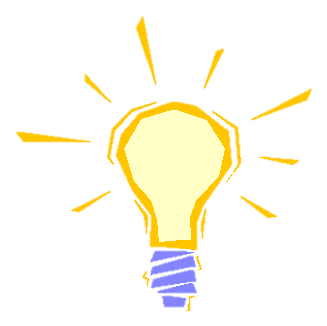 Encode type information in logic
interface S {…}
x: S  implements(x, 'S')
83
[Speaker Notes: We can encode inclusion in a interface S by using the predicate implements(v, ‘s’), where the string ‘S’ is a textual representation of the type T]
interface IType { flags:TypeFlagInv; }
...

const enum TypeFlags { 
  Any       = 0x0001,
  Class     = 0x0400,
  Interface = 0x0800,
  ObjType   = Class 
            | Interface
            | ... 
}
IType
IObject
IAny
IInterface
IClass
Type for flags accounts for possible sub-interfaces
type TypeFlagInv  =   TypeFlags
84
[Speaker Notes: We modify the type for flags by introducing a new type TypeFlagInv]
interface IType { flags:TypeFlagInv; }
...

const enum TypeFlags { 
  Any       = 0x0001,
  Class     = 0x0400,
  Interface = 0x0800,
  ObjType   = Class 
            | Interface
            | ... 
}
IType
IObject
IAny
IInterface
IClass
Type for flags accounts for possible sub-interfaces
type TypeFlagInv  = { TypeFlags | 
    mask(v,0x0001) ⇒ implements(this, 'IAny')


}
Bitwise AND
The containing object
85
interface IType { flags:TypeFlagInv; }
...

const enum TypeFlags { 
  Any       = 0x0001,
  Class     = 0x0400,
  Interface = 0x0800,
  ObjType   = Class 
            | Interface
            | ... 
}
IType
IObject
IAny
IInterface
IClass
Type for flags accounts for possible sub-interfaces
type TypeFlagInv  = { TypeFlags | 
    mask(v,0x0001) ⇒ implements(this, 'IAny')
  Λ mask(v,0x0400) ⇒ implements(this, 'IClass')

}
86
interface IType { flags:TypeFlagInv; }
...

const enum TypeFlags { 
  Any       = 0x0001,
  Class     = 0x0400,
  Interface = 0x0800,
  ObjType   = Class 
            | Interface
            | ... 
}
var t: IType = …
if (t.flags & TypeFlags.Class) { 
  var o = <IClass> t;
}
Check downcast
type TypeFlagInv  = { TypeFlags | 
    mask(v,0x0001) ⇒ implements(this, 'IAny')
  Λ mask(v,0x0400) ⇒ implements(this, 'IClass')
  Λ mask(v,0x0800) ⇒ implements(this, 'IInterface')
  Λ … }
87
[Speaker Notes: To prove the same downcast that we failed earlier]
interface IType { flags:TypeFlagInv; }
...

const enum TypeFlags { 
  Any       = 0x0001,
  Class     = 0x0400,
  Interface = 0x0800,
  ObjType   = Class 
            | Interface
            | ... 
}
var t: IType = …
if (t.flags & TypeFlags.Class) { 
  var o = <IClass> t;
}
Check downcast
Invariant for IType
type TypeFlagInv  = { TypeFlags | 
    mask(v,0x0001) ⇒ implements(this, 'IAny')
  Λ mask(v,0x0400) ⇒ implements(this, 'IClass')
  Λ mask(v,0x0800) ⇒ implements(this, 'IInterface')
  Λ … }
88
[Speaker Notes: We first use the fact that t implements the IType interface and so enjoys the invariants associated with the flags field.]
interface IType { flags:TypeFlagInv; }
...

const enum TypeFlags { 
  Any       = 0x0001,
  Class     = 0x0400,
  Interface = 0x0800,
  ObjType   = Class 
            | Interface
            | ... 
}
var t: IType = …
if (t.flags & TypeFlags.Class) { 
  var o = <IClass> t;
}
Check downcast
Invariant for IType
Path condition:
t.flags & 0x0400 ≠ 0
Λ
type TypeFlagInv  = { TypeFlags | 
    mask(v,0x0001) ⇒ implements(this, 'IAny')
  Λ mask(v,0x0400) ⇒ implements(this, 'IClass')
  Λ mask(v,0x0800) ⇒ implements(this, 'IInterface')
  Λ … }
89
[Speaker Notes: Then the downcast is guarded by a check on the value of the flags field.]
interface IType { flags:TypeFlagInv; }
...

const enum TypeFlags { 
  Any       = 0x0001,
  Class     = 0x0400,
  Interface = 0x0800,
  ObjType   = Class 
            | Interface
            | ... 
}
var t: IType = …
if (t.flags & TypeFlags.Class) { 
  var o = <IClass> t;
}
Check downcast
Invariant for IType
Path condition:
t.flags & 0x0400 ≠ 0
Λ
⇒
implements(t, 'IClass')
type TypeFlagInv  = { TypeFlags | 
    mask(v,0x0001) ⇒ implements(this, 'IAny')
  Λ mask(v,0x0400) ⇒ implements(this, 'IClass')
  Λ mask(v,0x0800) ⇒ implements(this, 'IInterface')
  Λ … }
90
[Speaker Notes: Then by using the second line of the invariants we can deduce the predicate implements(t, Iclass)]
interface IType { flags:TypeFlagInv; }
...

const enum TypeFlags { 
  Any       = 0x0001,
  Class     = 0x0400,
  Interface = 0x0800,
  ObjType   = Class 
            | Interface
            | ... 
}
var t: IType = …
if (t.flags & TypeFlags.Class) { 
  var o = <IClass> t;
}
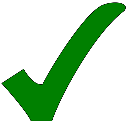 Encode type information in logic
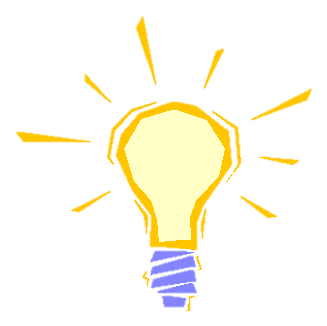 Check downcast
Invariant for IType
Path condition:
t.flags & 0x0400 ≠ 0
Λ
⇒
t: IClass
type TypeFlagInv  = { TypeFlags | 
    mask(v,0x0001) ⇒ implements(this, 'IAny')
  Λ mask(v,0x0400) ⇒ implements(this, 'IClass')
  Λ mask(v,0x0800) ⇒ implements(this, 'IInterface')
  Λ … }
91
[Speaker Notes: And by using the intuition of encoding type inclusion as predicates we get the t implements the Tclass interface and hence the downcast is safe.]
Refinement Types for TypeScript
Extensible static analysis for a modern scripting language
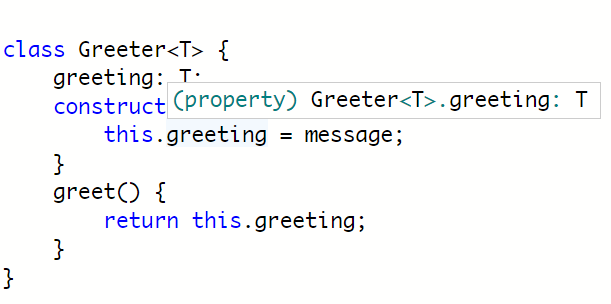 Fixed type tests
User specified invariants
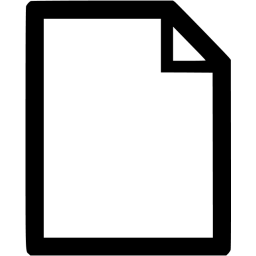 TS
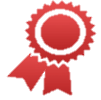 Source:   github.com/UCSD-PL/refscript
Thanks!
Demo:   goto.ucsd.edu/~pvekris/refscript
92
[Speaker Notes: In conclusion we presented “refinement types for Typescript”

An extensible static analysis for a modern scripting language

And showed how we provided solutions to challenges such as 
Variable Reassignment
Mutability 
Function overloading 
While keeping a modest annotation overhead]